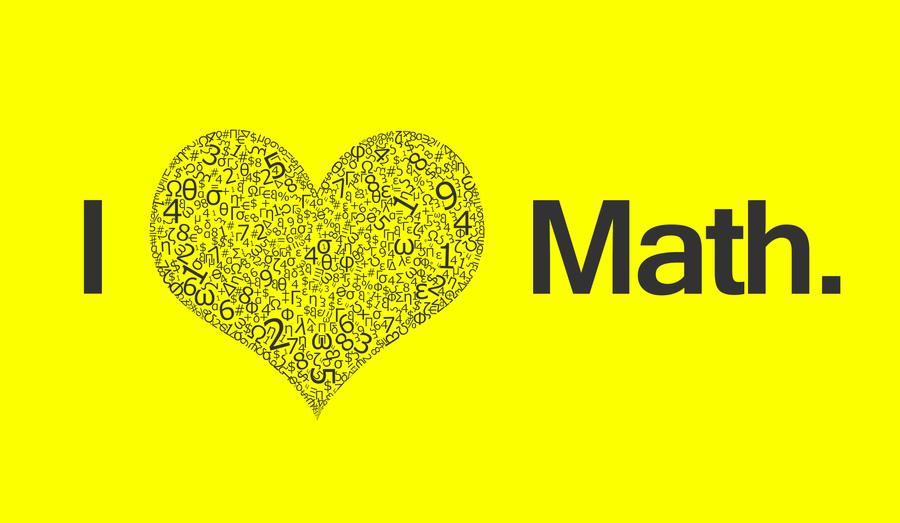 আজকের পাঠে সবাইকে শুভেচ্ছা
পরিচিতি
মোঃ গোলাম মুক্তাদির
বি.এস.সি (অনার্স) ইন ফিশারীজএম এস ইন অ্যাকোয়াকালচারবাংলাদেশ কৃষি বিশ্ববিদ্যালয়, ময়মনসিংহ।
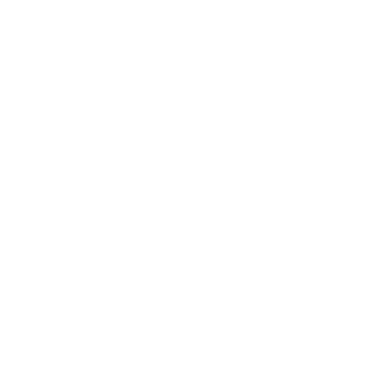 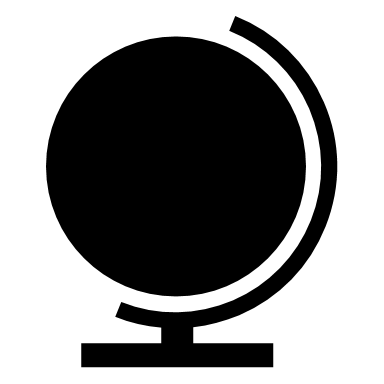 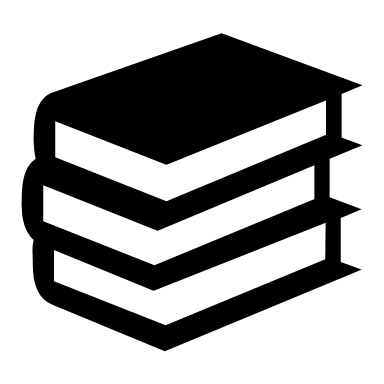 সহকারি শিক্ষক 
ডুমনী বাড়ি উচ্চ বিদ্যালয় 
বাসাইল, টাঙ্গাইল।
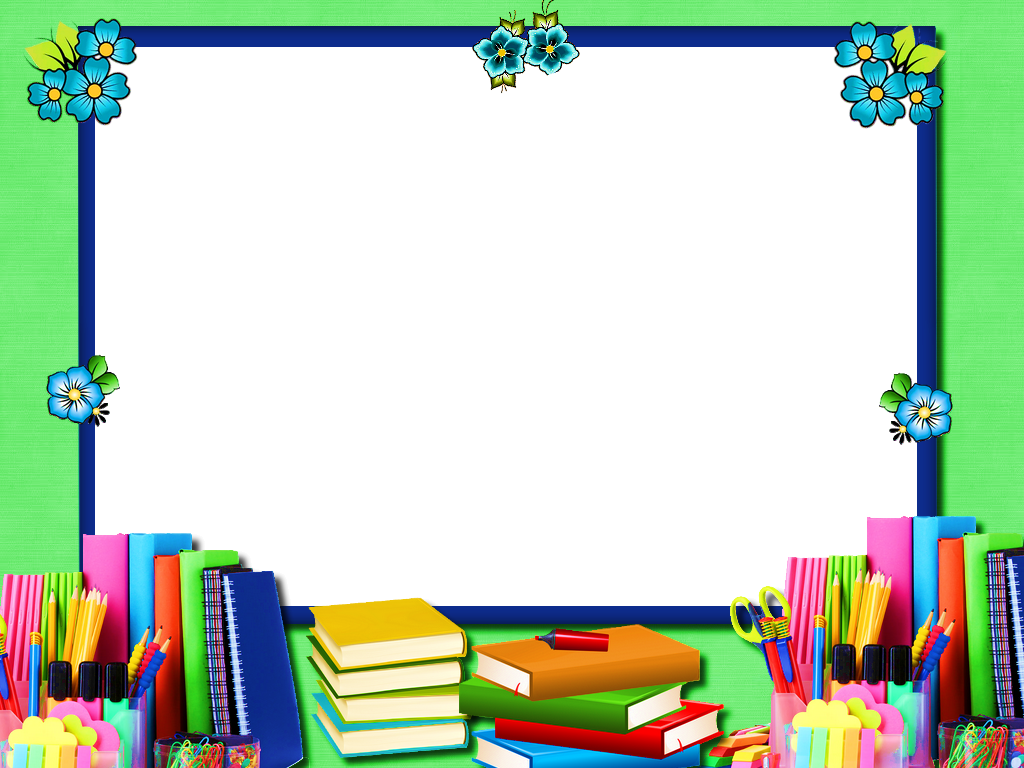 গণিত 
৬ষ্ঠ-শ্রেণি 
অধ্যায়-২
অনুশীলনী-২.১
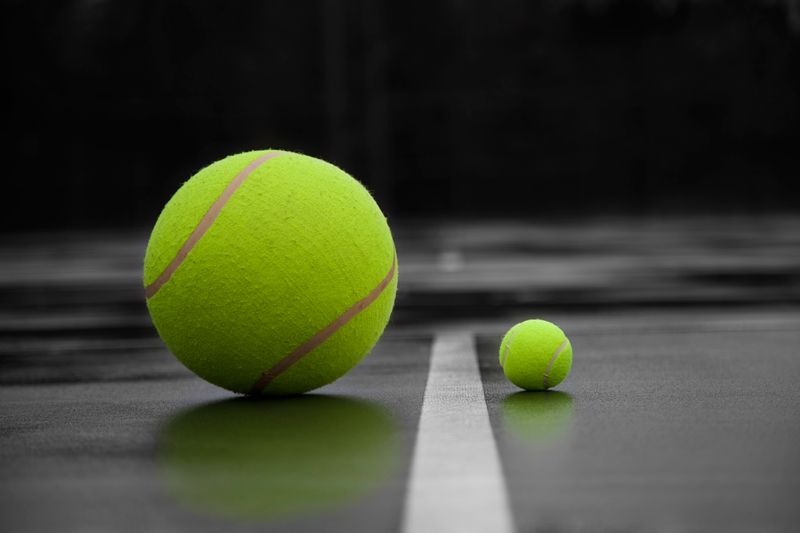 আজকের পাঠ অনুপাত
শিখনফল
এই পাঠ শেষে শিক্ষার্থীরা-
১
গুরু অনুপাত ব্যাখ্যা করতে পারবে;
২
একক অনুপাত ব্যাখ্যা করতে পারবে;
৩
ব্যস্ত অনুপাত ব্যাখ্যা করতে পারবে;
৪
মিশ্র অনুপাত ব্যাখ্যা করতে পারবে।
গুরু অনুপাত
:
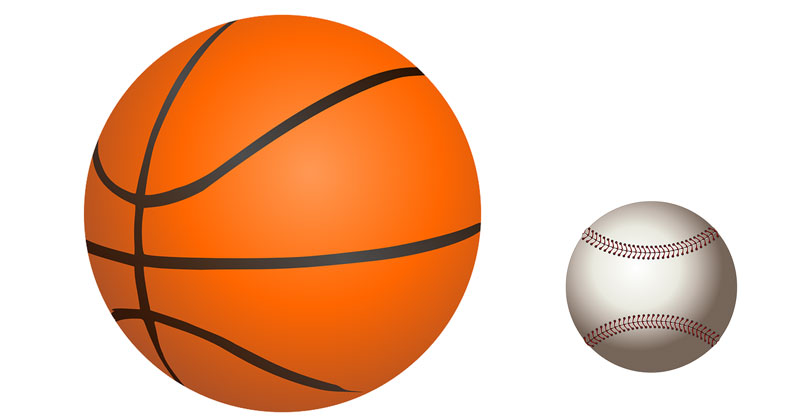 :
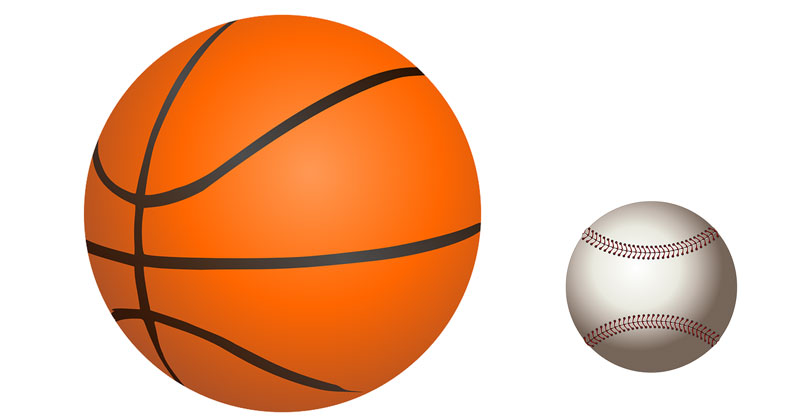 ৩  ২
বড়  ছোট
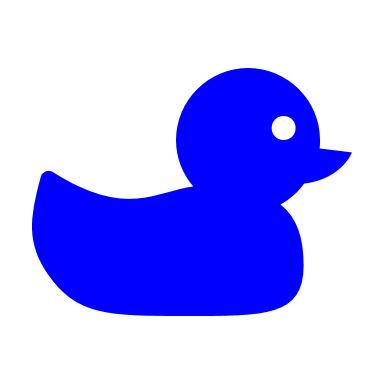 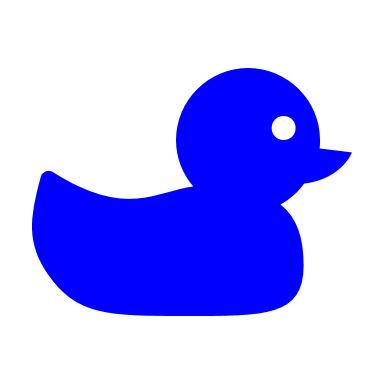 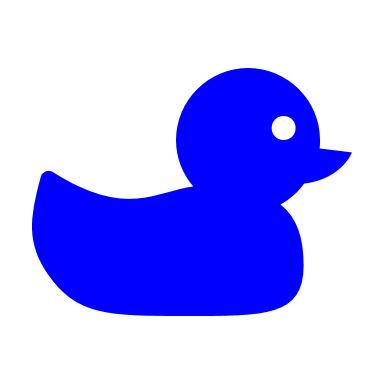 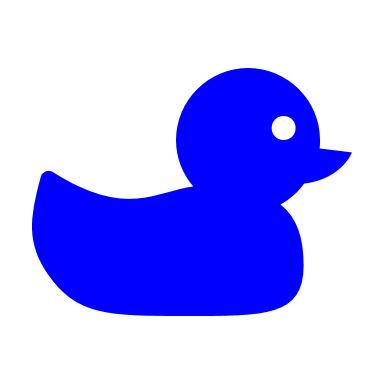 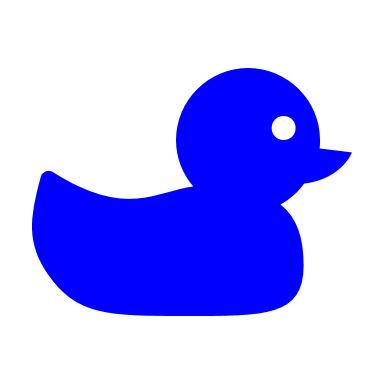 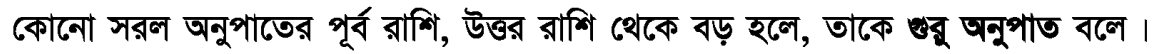 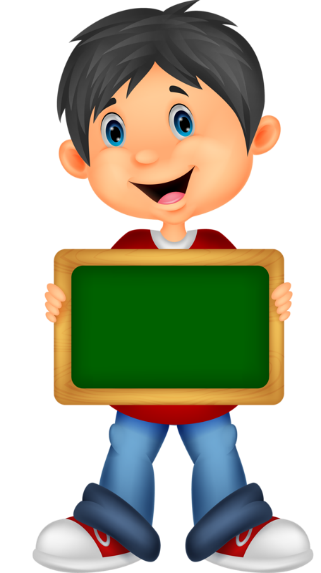 তিনটি গুরু অনুপাত লিখ।
একক কাজ
একক অনুপাত
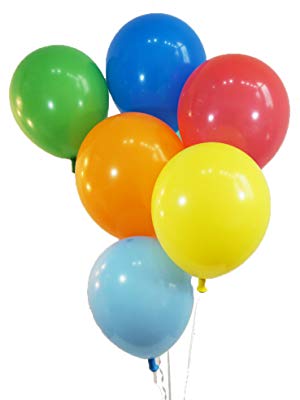 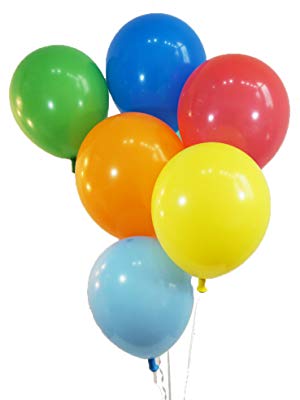 :
:
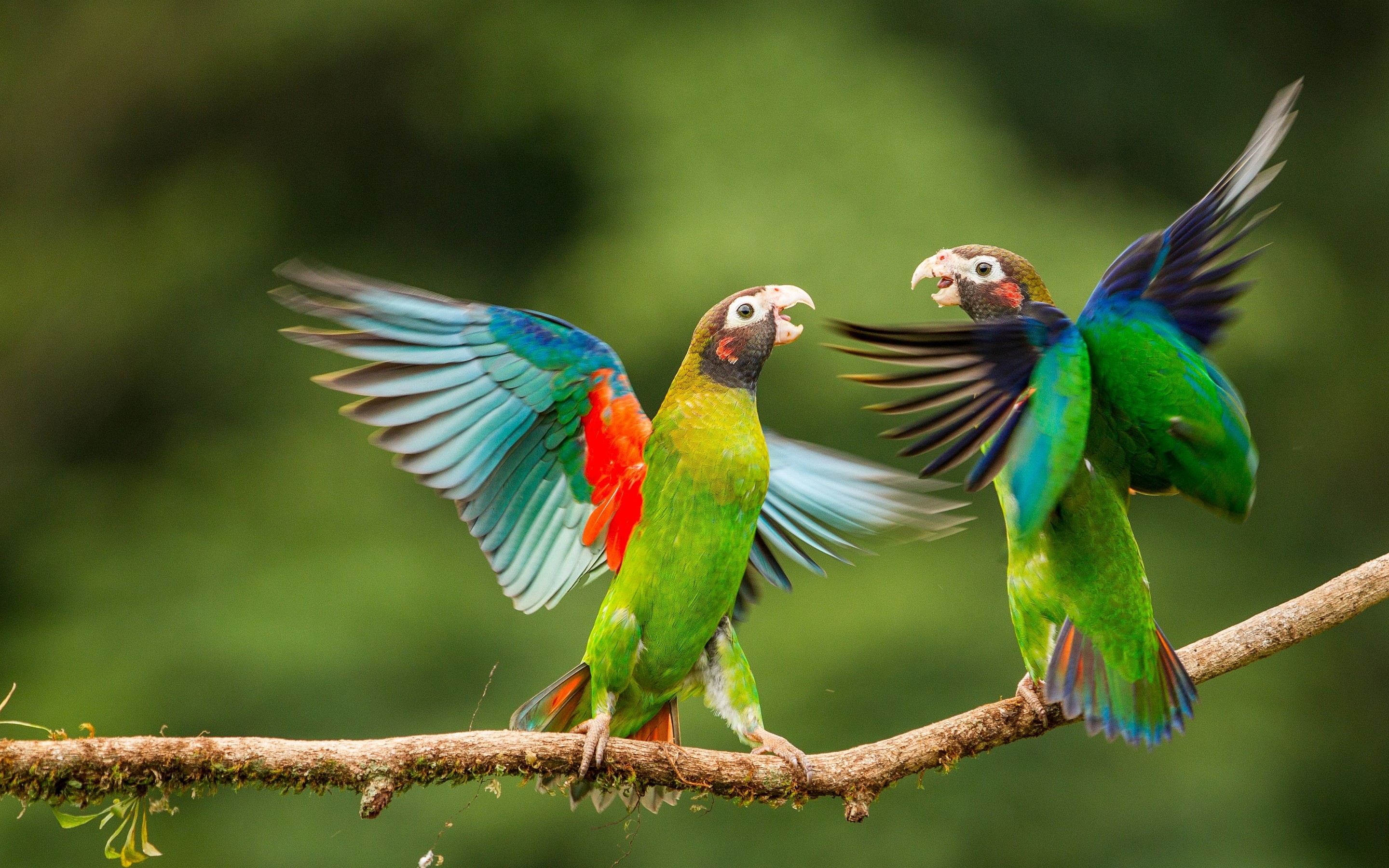 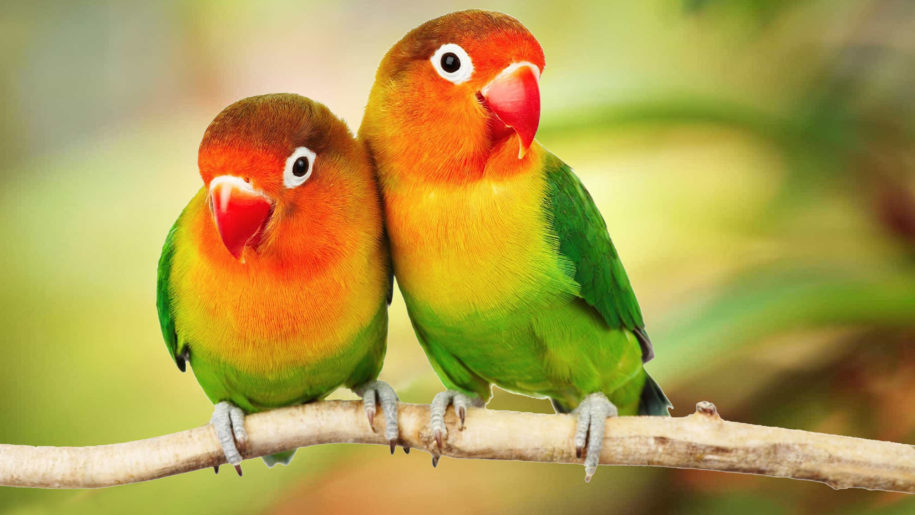 ২  ২
সমান  সমান
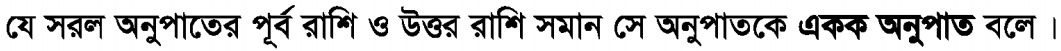 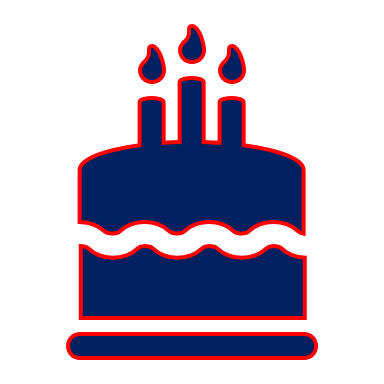 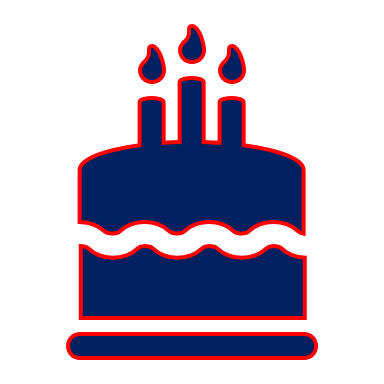 ব্যস্ত অনুপাত
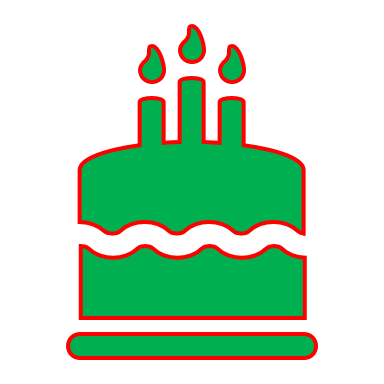 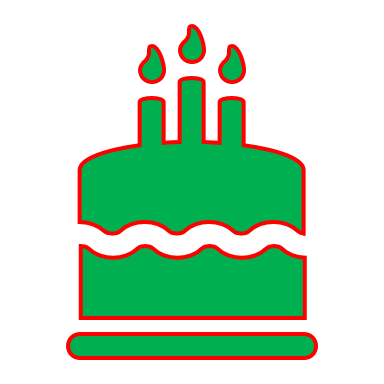 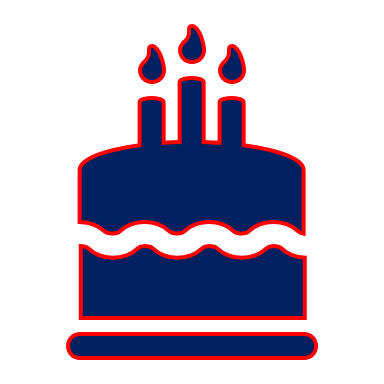 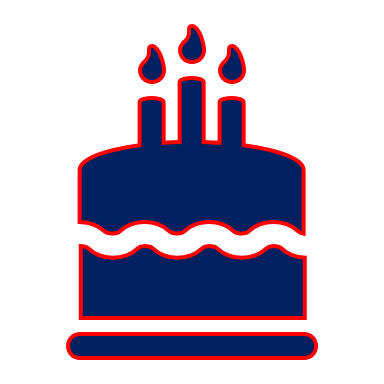 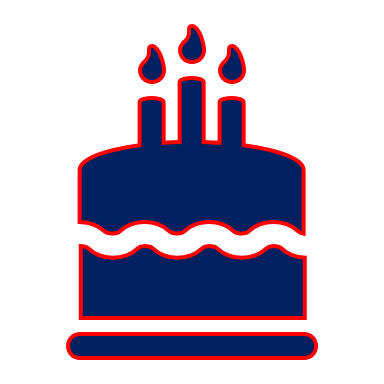 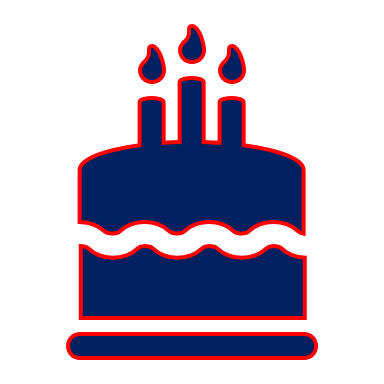 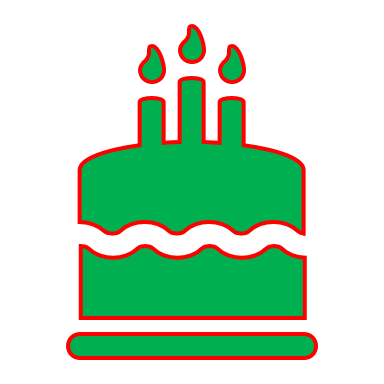 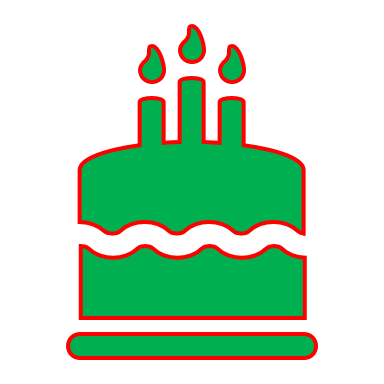 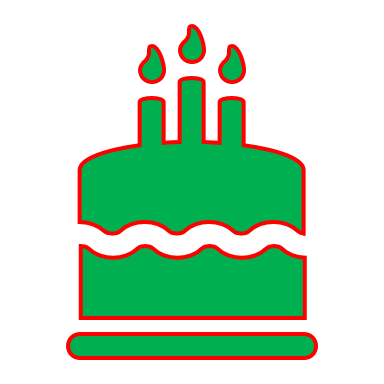 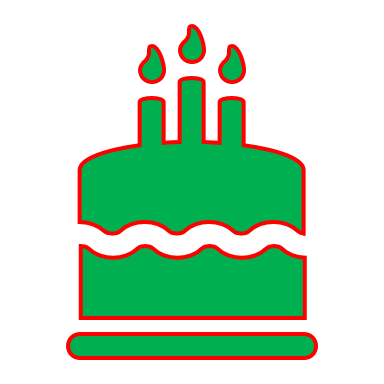 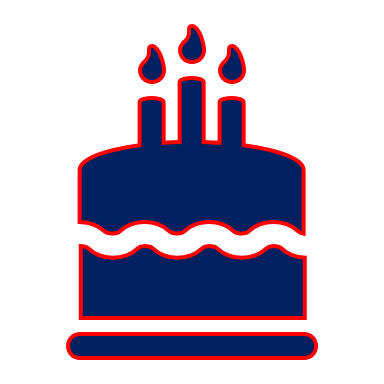 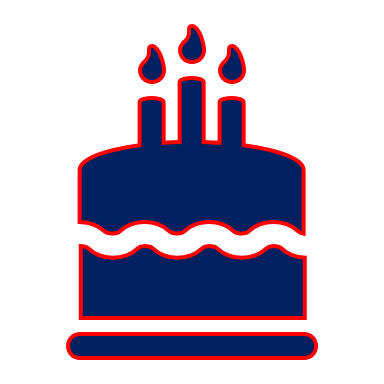 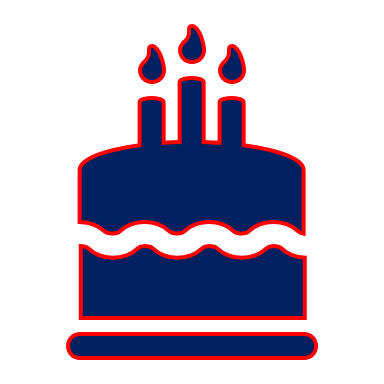 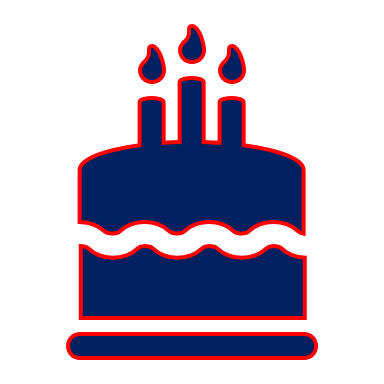 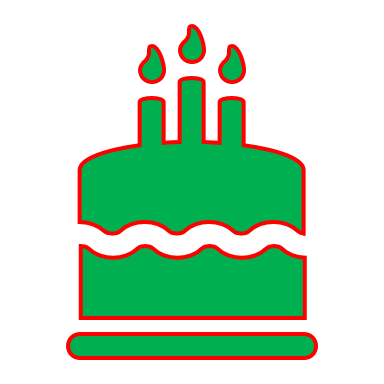 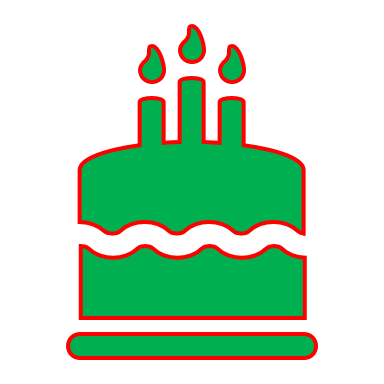 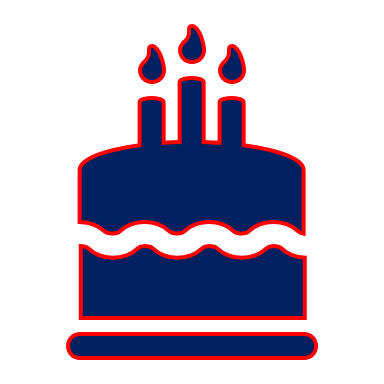 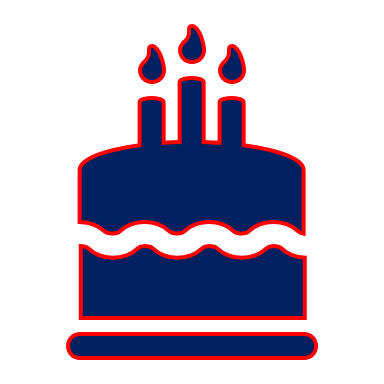 :
:
সরল অনুপাত= ৪  ৬
ব্যস্ত অনুপাত= ৬  ৪
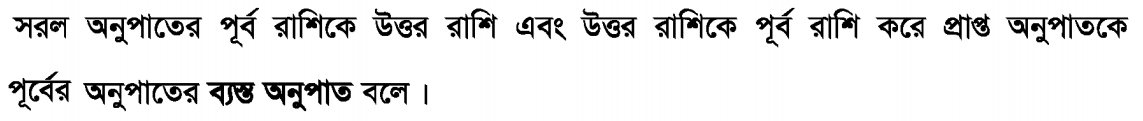 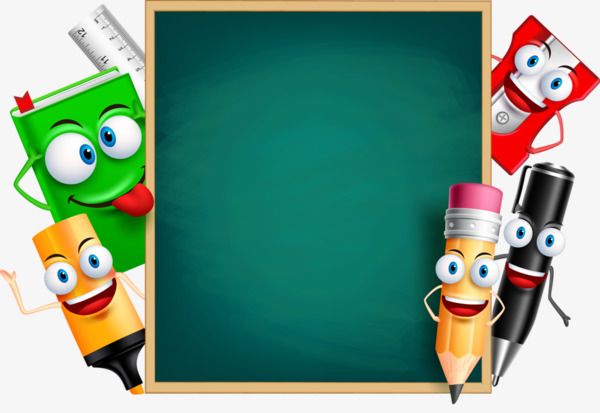 জোড়ায় কাজঃ       
সময়-০৫ মিনিট
তিনটি গুরু অনুপাত লিখ ও তাদের ব্যস্ত অনুপাতে প্রকাশ কর।
মিশ্র অনুপাত
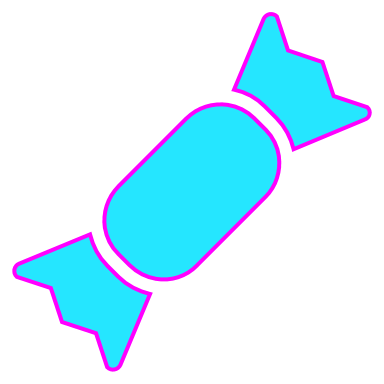 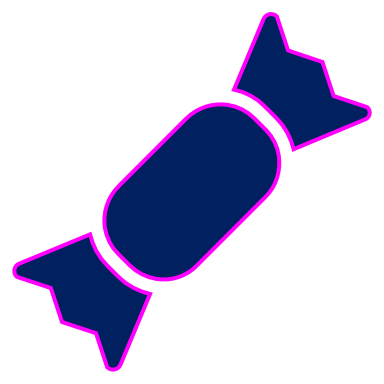 :
:
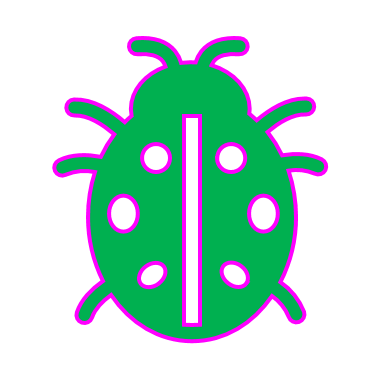 :
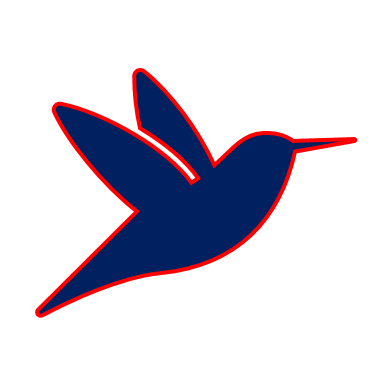 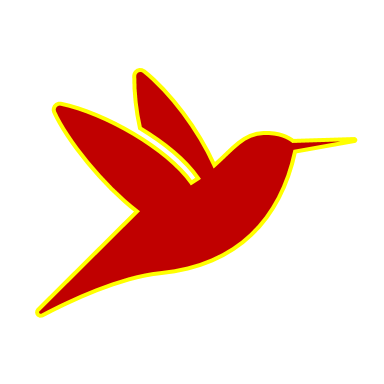 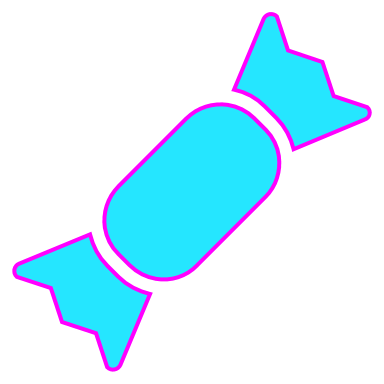 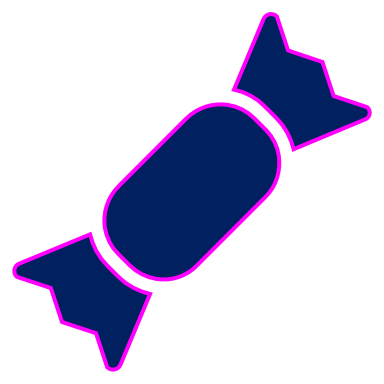 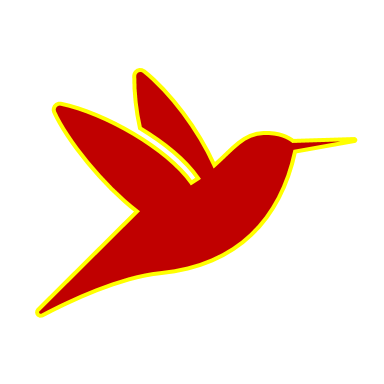 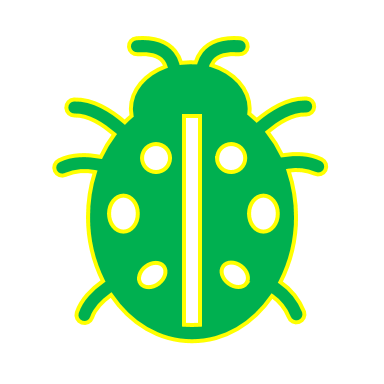 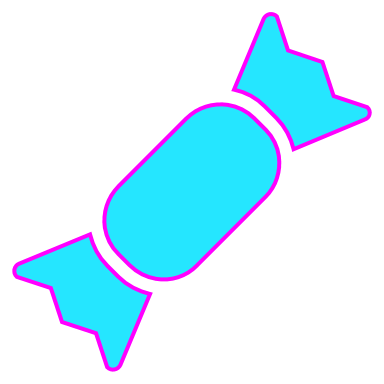 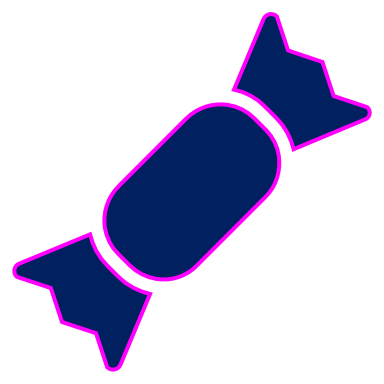 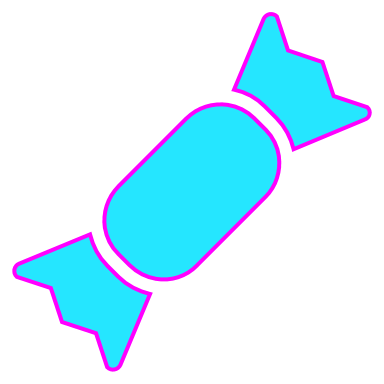 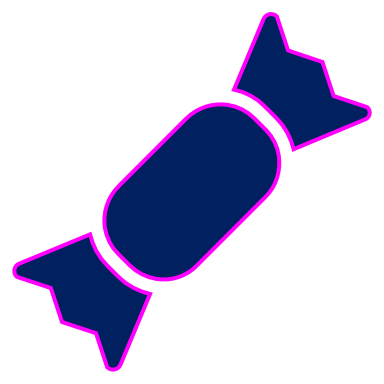 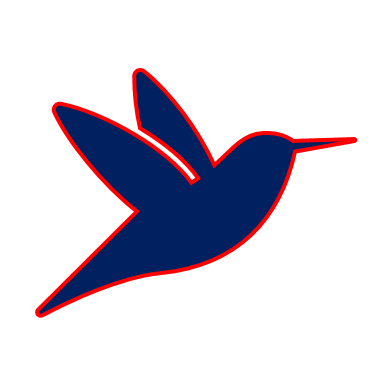 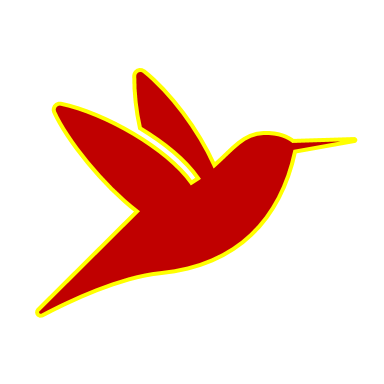 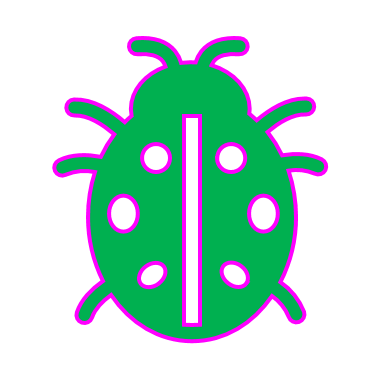 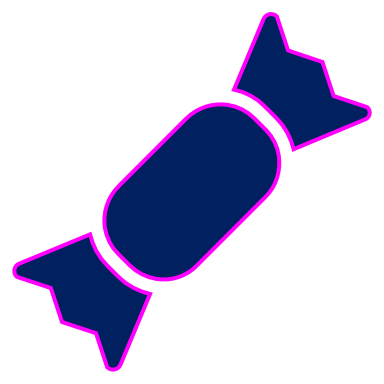 সরল অনুপাত= ২  ৩
সরল অনুপাত= ১  ২
সরল অনুপাত= ৫  ৪
মিশ্র অনুপাত= পূর্ব রাশিগুলোর গুনফল : উত্তর রাশিগুলোর গুনফল
= ২ X ১ X ৫ : ৩ X ২ X ৪
= ১০ : ২৪
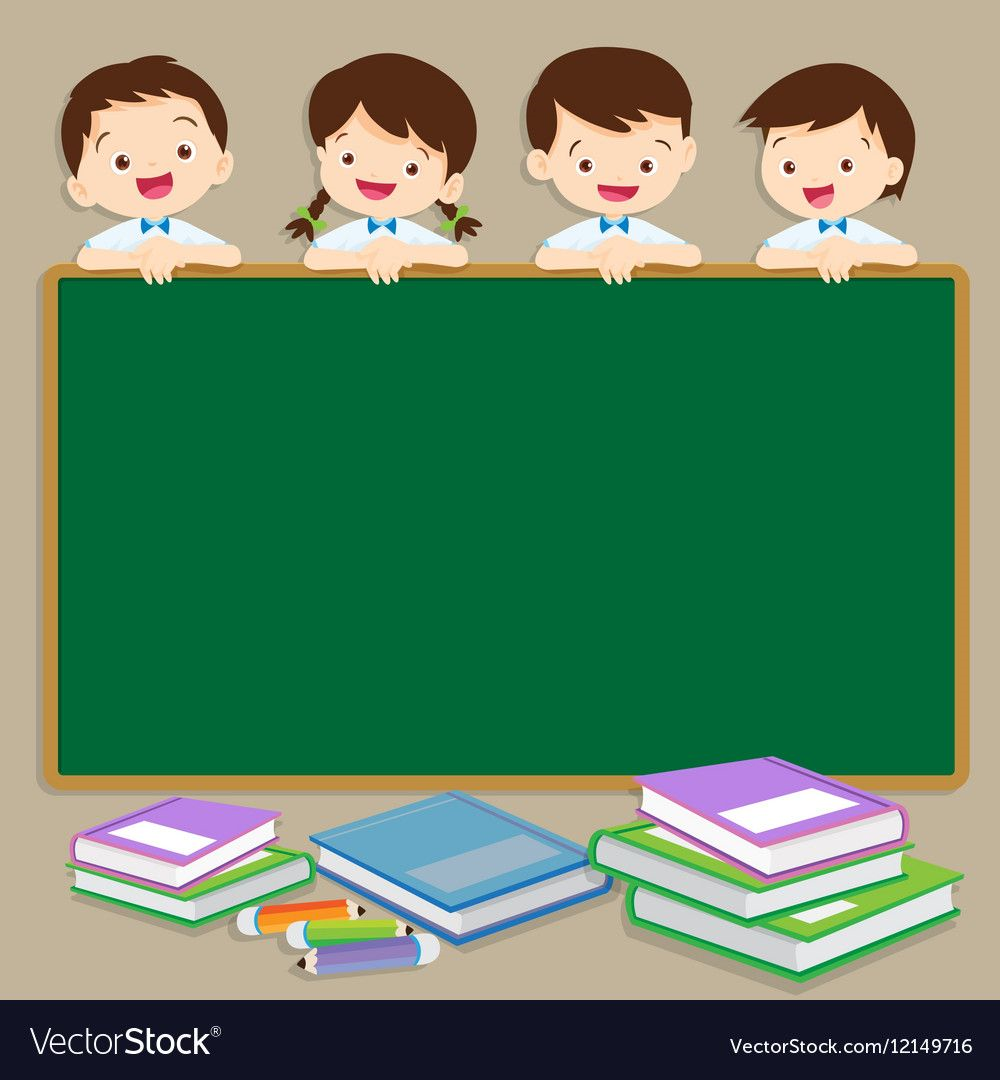 দলগত কাজঃ           
সময়-০5 মিনিট
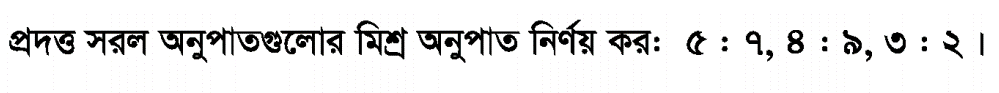 মূল্যায়ন
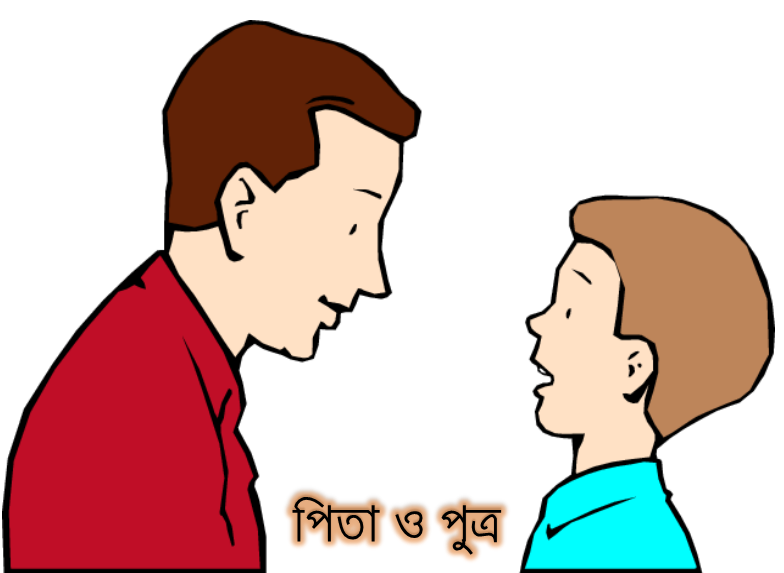 বয়স ৭ বছর।
বয়স ৪২ বছর।
তাদের বয়সের ব্যস্ত অনুপাত লিখ ।
তাদের বয়সের গুরু অনুপাত লিখ ।
বাড়ির কাজ
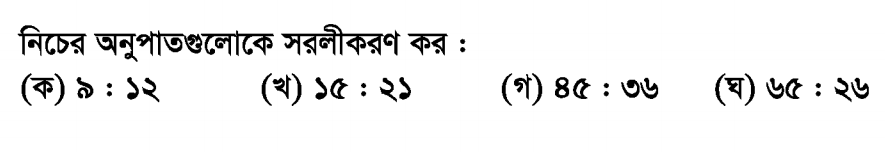 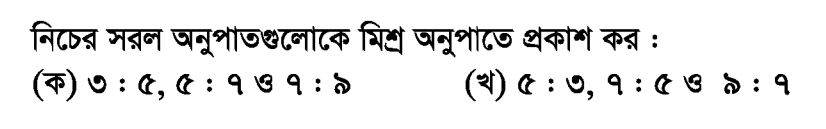 [Speaker Notes: বাড়ির কাজটি খাতায় লিখে নিতে বলবো ।]
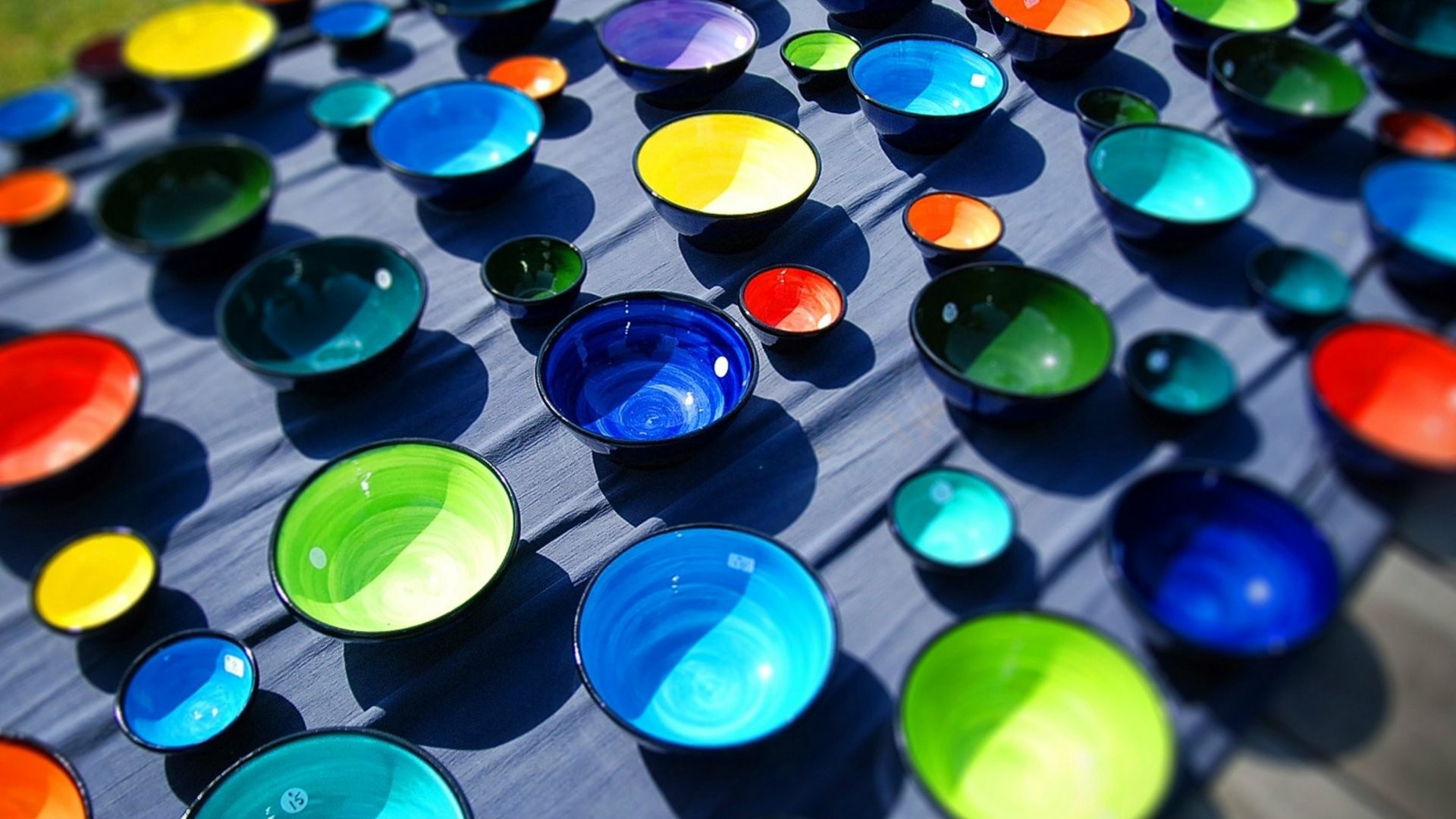 আজকের মতো সবাইকে ধন্যবাদ